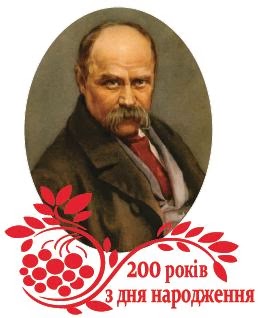 Моє рідне село
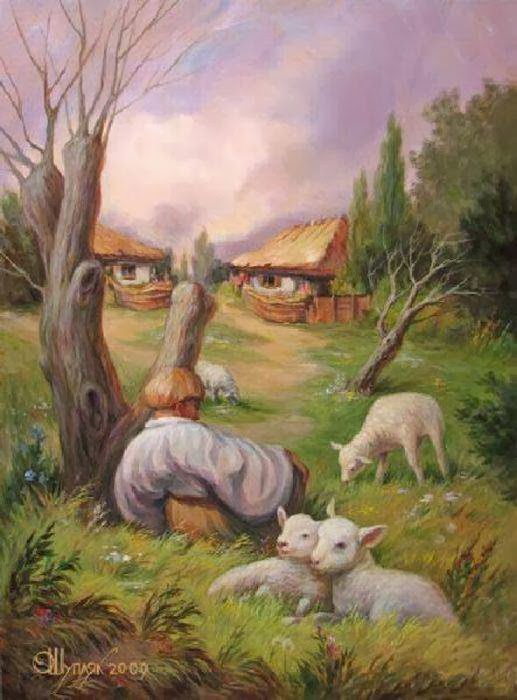 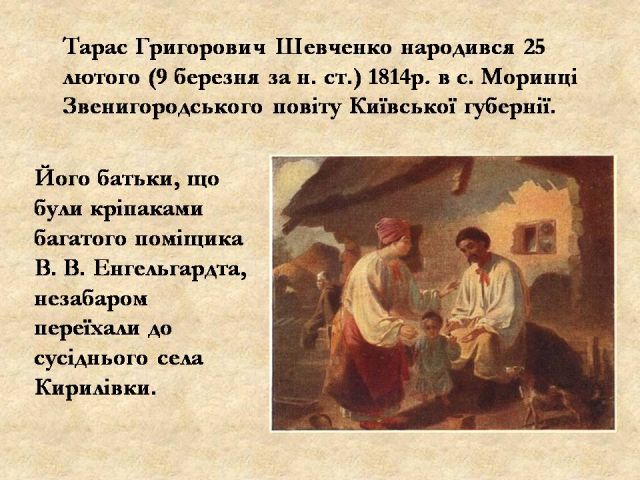 Мені тринадцятий минало.я пас ягнята за селом…
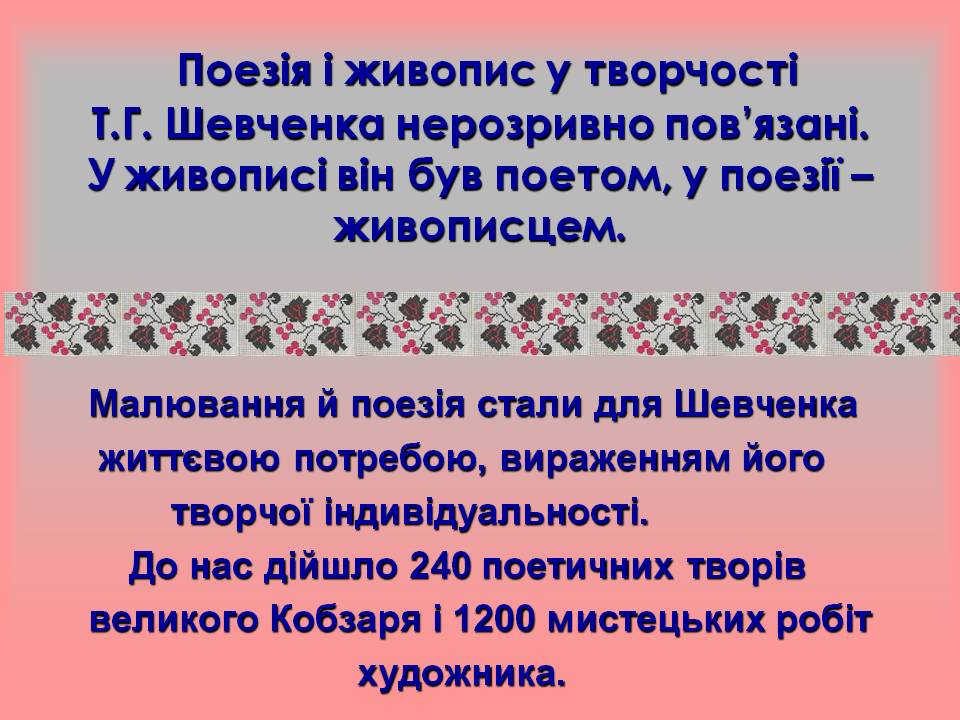 Тарас Григорович Шевченко разом з своїми друзями Г. Честахівським, братами О. та М. Лазаревськими і П. Якушкіним.
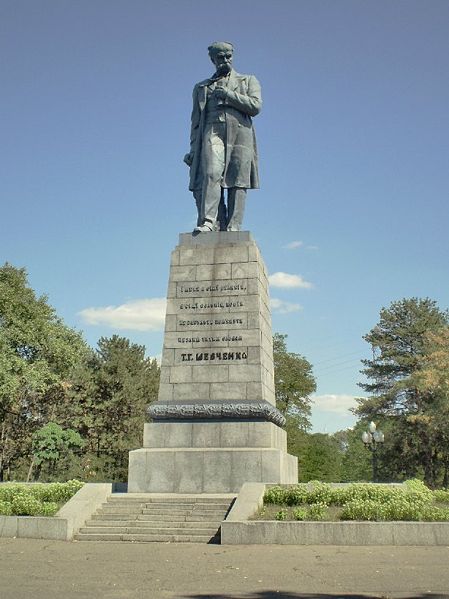 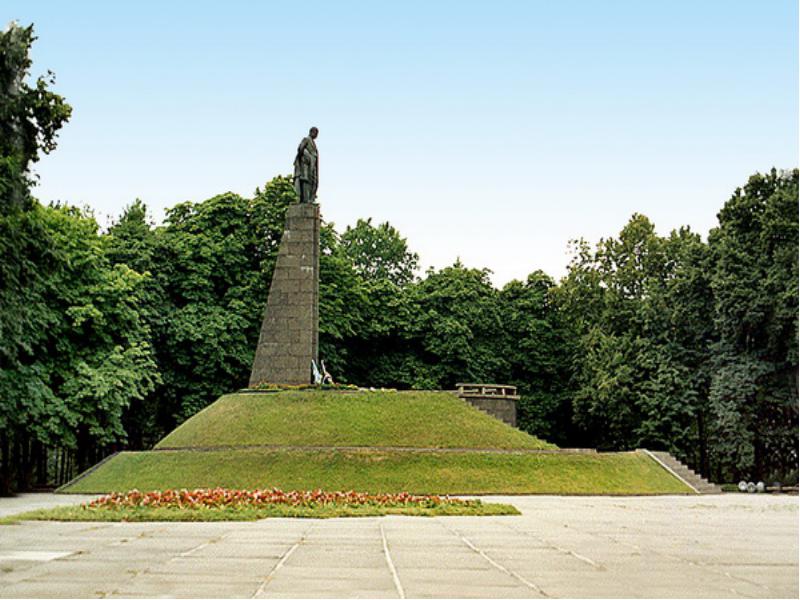 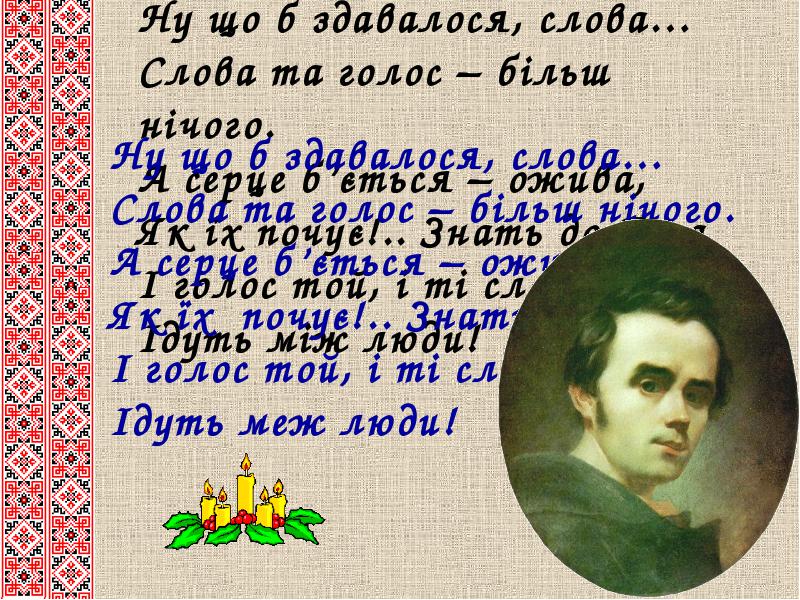